DIMINISHED OVARIAN RESERVE
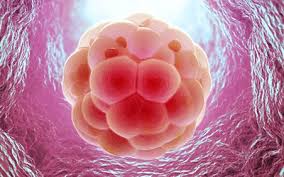 Dr Laya farzadi 
Professor Of Tabriz University Of Medical Sciences    Fellowship Of Infertility
BIOLOGY OF FERTILITY
as women mature: with gradual decline beginning at 32 years of age 
increases the number of chromosomally anomalous oocytes ovulated          results in lower fertility and increased risk of miscarriage
other factors: 
smoking, other environmental exposures, and certain medical and surgical treatments can compromise oocyte quality, ovarian reserve, and chance for a healthy outcome for pregnancy as women age.
BIOLOGY OF FERTILITY
This decline in fertility is likely multifactorial. Women are born with a fixed number of oocytes, which declines with age. 
The quality of oocytes also declines with age because meiotic errors occur more frequently with increasing age
 During the menstrual cycle, the process to select a dominant follicle for ovulation does not exclude genetically abnormal oocytes
DIMINISHED OVARIAN RESERVE
Definition – Ovarian reserve describes the functional capability of the ovary and includes the number and quality of a woman's remaining oocytes 
Diminished ovarian reserve (DOR): refers to a woman of reproductive age who has regular menses but reduced fecundity or decreased response to ovarian stimulation compared with age-matched women. 
there is no universally agreed upon criteria for diagnosing DOR
DEFINITIONS
Menopause is a reflection of complete, or near complete, ovarian follicular depletion, with resulting hypoestrogenemia and high follicle-stimulating hormone (FSH) conce
Menopause before age 40 years is considered to be abnormal and is referred to as primary ovarian insufficiency (POI). 
An alternative term, "premature ovarian insufficiency," is used by some experts
ntrations
DEFINITION
Diminished ovarian reserve is not synonymous with POI. It is a term used in the context of female infertility evaluation and treatment
 
The term refers to women over age 40 years who also have abnormal ovarian reserve testing (including low serum anti-müllerian hormone levels), and/or a poor response to ovarian stimulation during in vitro fertilization
DIMINISHED OVARIAN RESERVE
To be diagnosed with poor ovarian response, two of the three must be present: 
(1) Advanced age (greater than or equal to 40 years old) or any other risk factor
(2) Previous poor response to ovarian stimulation (three or fewer oocytes with IVF) 
 (3) Any abnormal ovarian reserve test (AFC <5 or AMH <1.1 ng/mL)
In resource-rich countries, the median age of first birth is rising, with many women not       
starting a family  until after their 35th birthday

These trends have been attributed to a number of societal changes such as increased education for women, higher employment  rates, and better access to reliable birth control
The live birth rates for women :
<35 years of age       42% 
35 to 37 years     32%  
38 to 40 years     22% 
41 to 42 years     12%  
5%    43 to 44 years 
1%    >44 years were  
In contrast, in women who used eggs obtained from healthy, young donors, 51 percent of fresh transfers resulted in a live birth, regardless of the age of the recipient
EVALUATION
advise initiating an infertility evaluation after six months of attempting conception for women 35 years and older and immediate consultation for those who are attempting at 40 years and older
risk factors: 
prior pelvic surgery (particularly involving the ovaries or ovarian vasculature) 
endometriosis
chemotherapy
pelvic infections
and known male factor infertility should prompt consideration of an earlier evaluation.
RECOMMENDATIONS
For the evaluation of women with infertility ovarian reserve is assessed with:
Anti-müllerian hormone (AMH) level
day 3 follicle-stimulating hormone (FSH) 
estradiol levels
Other tests such as the clomiphene citrate challenge test (CCCT) and antral follicle count may be utilized in special circumstances.
Assessment of ovarian reserve
Diminished ovarian reserve can refer to diminished oocyte quality, oocyte quantity, or reproductive potential
there is no ideal test for assessing ovarian reserve
A number of screening tests are utilized, but no single test is highly reliable for predicting pregnancy potential 
Coordination of tests provides the best assessment
Assessment of ovarian reserve
Day 3 FSH concentration and consider a value less than 10 milli-international units/mL suggestive of adequate ovarian reserve, 
levels of 10 to 15 milli-international units/mL borderline 
The upper threshold for a normal FSH concentration is laboratory dependent; cutoff values of 10 to 25 milli-international units/mL have been reported because of use of different FSH assay reference standards and assay methodologies
Assessment of ovarian reserve
cycle day 3 estradiol level, 
We consider a value <80 pg/mL suggestive of adequate ovarian reserve, but other cutoffs are also utilized
In one prospective study of women undergoing IVF, day 3 estradiol levels >80 pg/mL resulted in higher cycle cancellation rates and lower pregnancy rates, and estradiol levels >100 pg/mL were associated with a 0 percent pregnancy rate
Anti-müllerian hormone
AMH is a member of the TGF-beta family and is expressed by the small (<8 mm) preantral and early antral follicles.
The AMH level reflects the size of the primordial follicle pool, and may be the best biochemical marker of ovarian function across an array of clinical situations 
AMH levels gradually decline as the primordial follicle pool declines with age 
AMH is undetectable at menopause
Anti-müllerian hormone
The AMH level          an early, reliable, direct indicator of declining ovarian function

AMH level correlates with the number of oocytes retrieved after stimulation and is the best biomarker for predicting poor and  excessive ovarian response 

Its diagnostic accuracy for predicting live birth is poor, so it should not be used to exclude couples from IVF/intracytoplasmic sperm injection (ICSI)
Anti-müllerian hormone
AMH play a useful role in identifying reduced ovarian follicle pool in certain types of patients such as women with demonstrated infertility, cancer patients, and patients who have had significant ovarian injury from radiation or surgery 
AMH levels in women without infertility do not correlate with future fertility potential or the time to pregnancy and should not be used to predict reproductive status or onset of menopause
Anti-müllerian hormone
AMH <0.5 ng/mL predicts reduced ovarian reserve with less than three follicles in an IVF cycle.

AMH <1.0 ng/mL predicts baseline ovarian reserve 
with a likelihood of limited eggs at retrieval

AMH >1.0 ng/mL but <3.5 ng/mL suggests good 
response to stimulation.

AMH >3.5 ng/mL predicts a vigorous response to ovarian stimulation and caution should be 
exercised in order to avoid ovarian 
hyperstimulation syndrome.
Anti-müllerian hormone
AMH is the only ORT found to be reliable in assessing the residual ovarian reserve in young cancer survivors who have received gonadotoxic therapy
Recent evidence suggests that AMH may be a better predictor of occurrence of pregnancy in young poor responders than age alone
AMH has been used to assess ovarian reserve in those who wish to delay fertility as it is known to be the earliest marker to show decline in ovarian reserve
Anti-müllerian hormone
There is no consensus on the threshold value 
reduced fertility potential
As the level falls below the lower limit of normal, the probability of diminished ovarian reserve progressively increases, with very low levels suggesting pregnancy is less likely to occur and the patient will have a poor response to IVF reduced fertility potential
Anti-müllerian hormone
Unlike the day 3 FSH, AMH can be measured anytime during the menstrual cycle and typically demonstrates minimal intercycle and intracycle variability since the growth of small preantral follicles that express it is continuous, not cyclical. 
Reliable AMH kits are readily available from multiple vendors and AMH measurements can be obtained from large clinical reference laboratories
Ovulation induction
The pool of healthy oocytes is reduced in women with advancing age, one approach to increase the chances of a successful pregnancy is OI.
 
Although the fraction of chromosomally abnormal oocytes increases with age, OI increases the number of oocytes that are matured and ovulated each month, thus increasing the probability that one of the oocytes released will be healthy and available for fertilization
TREATMENT OPTIONS
For women who do not have adequate ovarian reserve, and thus a poor prognosis for live birth from their own oocytes, we counsel regarding using donor oocytes or alternate family planning options, such as adoption or 
surrogacy
TREATMENT OPTIONS
For women with adequate ovarian reserve but additional abnormal testing on fertility evaluation (male factor, distal or bilateral tubal factor), we recommend they proceed directly with in vitro fertilization (IVF) as IVF has demonstrated efficacy for these women with a fecundability rate higher than that of natural conception or ovulation induction (OI) with intrauterine insemination
TREATMENT OPTIONS
For women with adequate ovarian reserve, otherwise normal fertility evaluation, and no restrictions to IVF, we suggest they proceed with IVF because of the higher pregnancy rates in fewer treatment cycles for IVF compared with initial treatment with OI and intrauterine insemination
TREATMENT OPTIONS
For women who decline IVF but have adequate ovarian reserve and otherwise normal fertility evaluation, we offer OI and intrauterine insemination (IUI).
For women of advanced reproductive age, the author prefers OI with gonadotropins because gonadotropin treatment results in a higher probability of live birth compared with clomiphene citrate (CC) OI 
gonadotropin treatment also results in more multiple gestations, including triplet and higher gestations. For this reason, other experts prefer CC as the first OI agent, and proceed with gonadotropin treatment only 
 if CC/IUI is not successful
TREATMENT OPTIONS
We typically treat with up to three cycles of OI/IUI and again offer IVF if the woman has not conceived
 For women ≥35 years of age, we typically proceed with assisted reproductive techniques (ART) but also offer clomiphene if ART is not possible (financial restraints) 
Advancing directly to ART has been shown to shorten the time to pregnancy (median time to pregnancy 8 and 11 months
ART offers the option of freezing excess embryos for future use
Expectant management
For women who present with idiopathic infertility who are 35 years and younger, the fecundability plateaus at two percent per month after one year of attempting.
 As women mature, this continues to decline until the 44th birthday, when the fecundability is negligible 
Thus expectant management is most appropriate for those who do not want to or cannot pursue more aggressive approaches.
TREATMENT OPTIONS
In women with idiopathic infertility age 35 years and younger, OI increases the monthly fecundity from 2 percent per month to a cumulative pregnancy rate of approximately 30 percent over three cycles
 
For women age 35 and older, the effectiveness declines
Diminished ovarian reserve in recurrent pregnancy loss: a systematic review and meta-analysis
Conclusion(s):
 There is an apparent association between DOR and RPL. Low AMH and AFC levels could predict higher odds for pregnancy loss, but more studies are needed to evaluate their  prognostic value in the management of
.Fertil Steril 2020 Apr;113(4):818-827women with PRL